PDCWG Report to ROS 

Chair: Percy Galliguez, Brazos Electric Power Cooperative, Inc.
Vice Chair: Chad Mulholland, NRG

ROS
June 7th, 2018
Report Overview & Notes
Report Overview
Meeting Minutes
BAL-001-TRE-1 FMEs & IMFR
2 FMEs in the month of April
Frequency Control Report
Meeting Minutes
PDCWG Meeting 05/9/18
NPRR863 – Separation of PFR and RRS Ancillary Service. ERCOT questions from PDCWG with discussion at June 13 Meeting.
NOGRR-174 Status and Update.  Impact Analysis at June 7 ROS Meeting.
Regulation & Frequency Control Reports
BAL-001-TRE-001 
Operating Condition Guidelines for PFR Performance-ERCOT Guidelines finalized
LCRA-Combined Cycle Steam Droop setting clarification. ERCOT Market Notice on May 4. ERCOT to initiate SAR to remove R9 and R10 for Combined Cycle Plant Steam Droop Setting and update NERC workflow diagrams in attachment.
Performance Evaluation to check for pass/fail before scoring.  ERCOT Tool being developed for RRS providers.
No Evaluation of Resources below LSL. ERCOT Tool being developed for RRS providers.
Frequency Measurable Events Performance
Frequency Measurable Events
There were 2 FMEs in April
4/14/2018 2:02:07
Loss of 438 MW
Interconnection Frequency Response:
12 of 46 Evaluated Generation Resources(0 of 23 RRS Providers) had less than 75% of their expected Initial Primary Frequency Response.
9 of 46 Evaluated Generation Resources(0 of 23 RRS Providers) had less than 75% of their expected Sustained Primary Frequency Response.
4/18/2018 10:20:11
Loss of 460 MW
Interconnection Frequency Response:
14 of 59 Evaluated Generation Resources(0 of 21 RRS Providers)  had less than 75% of their expected Initial Primary Frequency Response.
14 of 59 Evaluated Generation Resources(0 of 21 RRS Providers)  had less than 75% of their expected Sustained Primary Frequency Response.
Interconnection Minimum Frequency Response (IMFR) Performance
IMFR Performance currently 1059.59 MW/0.1Hz
April 2018
Frequency Control Report
CPS1 Performance
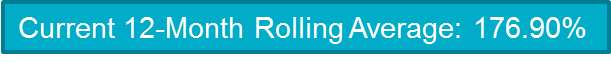 RMS1 Performance of ERCOT Frequency
Frequency Profile Analysis
Time Error Corrections
There were no Time Error Corrections (TEC) in March
ERCOT Total Energy
ERCOT Total Energy from Wind Generation
ERCOT % Energy from Wind Generation
Questions?